Welcome to the Parliamentary Procedure workshop!!
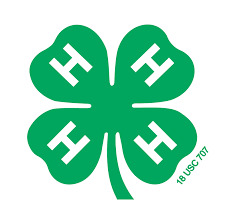 What do you already know?
- What is parliamentary procedure?

- Why do you think we use parliamentary procedure? 

- Where have you seen parliamentary procedure used before?
What is Parliamentary Procedure
The rules used to run a meeting
How to run a meeting:
What are some things you’ve seen done before at meetings?
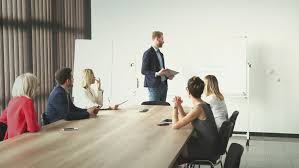 Objectives of Parliamentary Procedure:
Focus... 

Observe...

Extending...

Protecting...
Objectives of Parliamentary Procedure:
Focus on the task at hand

Observe...

Extending… 

Protecting…
Objectives of Parliamentary Procedure:
Focus on the task at hand

Observe the rights of the majority 

Extending… 

Protecting…
Objectives of Parliamentary Procedure:
Focus on the task at hand

Observe the rights of the majority 

Extending courtesy to all 

Protecting…
Objectives of Parliamentary Procedure:
Focus on the task at hand

Observe the rights of the majority 

Extending courtesy to all 

Protecting the rights of the minority
Gavel taps:
- What are the different types of gavel taps and what are each used for?
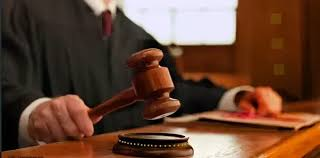 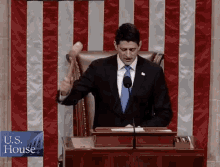 Gavel taps:
1 tap - Conclusion of business, adjourned the meeting, or to have people sit.

2 taps - Calls the meeting to order. 

3 taps - Signal for all members to stand. Stand on the 3rd tap!!

Series of sharp taps - Regain order
Handling motions:
Most common:
Main motion - To introduce new business 

Amendment - To make changes to a motion

Point of order - To call out a breach in parliamentary procedure. 

Adjourn - To conclude and end the meeting
Please Participate
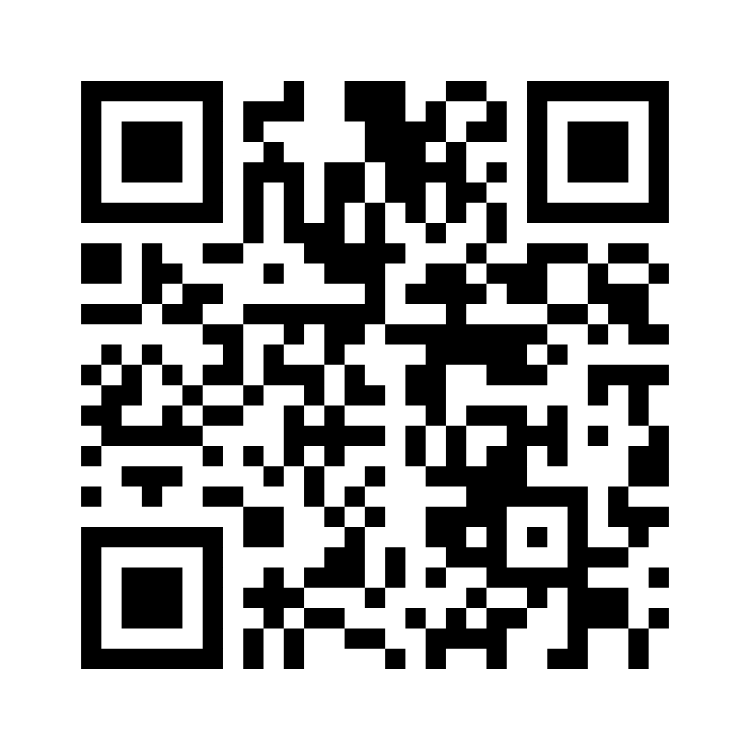 6 basic steps to handle motions:
Member makes the motion
The results of the vote are announced
Another Member Seconds the motion 
Members discuss the motion 
Chair holds a vote 
Chair Says the motion
[Speaker Notes: Parliamentary Procedure Workshop Question - Mentimeter]
6 basic steps to handle motions:
Member makes the motion
3. Another Member Seconds the motion 
6. Chair Says the motion 
4. Members discuss the motion 
5. Chair holds a vote 
2. The results of the vote are announced
[Speaker Notes: https://www.mentimeter.com/s/f69d261252afff024524b259f376e141/4780c7fc6e1b/edit]
Thank you!
- Any questions???